Konference  Moderní trendy v přípravě učitelů fyzikyKašperské hory
http://www.kof.zcu.cz/ak/trendy/7/index.php?cil
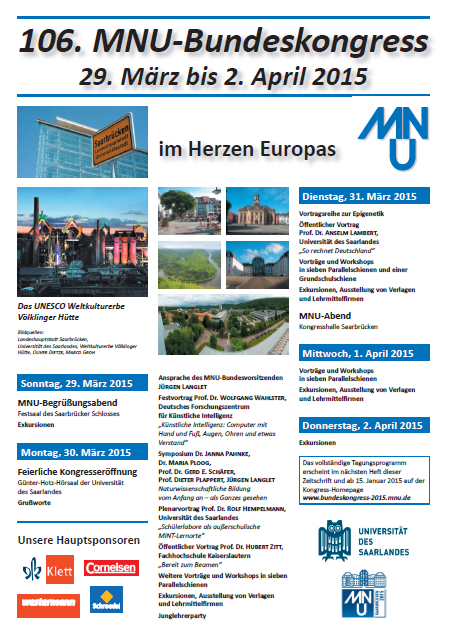 Kongress  MNU – Saarbrűcken
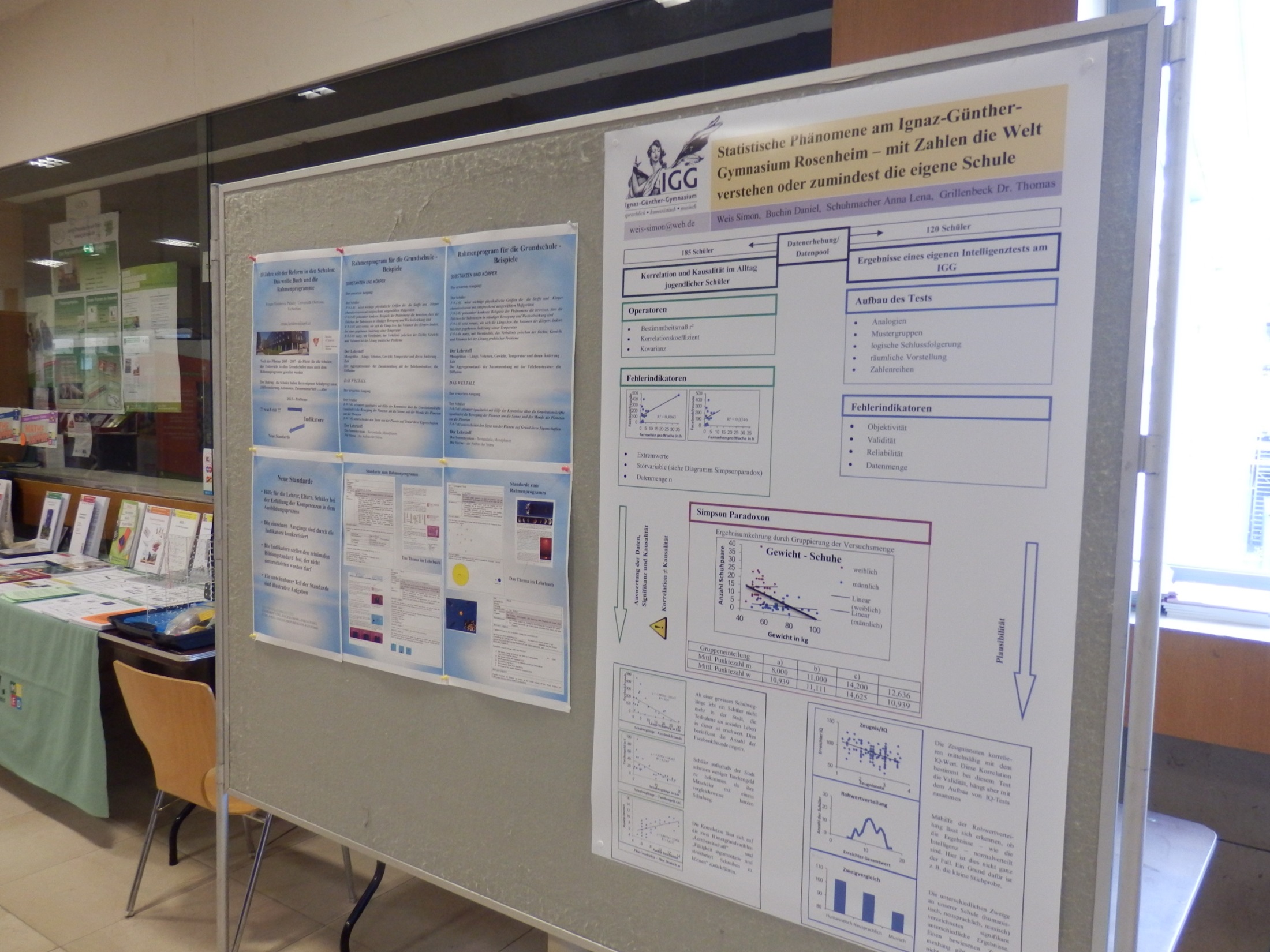 http://www.bundeskongress-2015.mnu.de/
Seminář Vlachovice

Jak získat žáky pro fyziku?


http://www.vlachovice.websnadno.cz/
http://physics.ujep.cz/~ehejnova/Pro_ucitele/Vlachovice_2015_materialy/Archimeduv_zakon_web.mp4
http://www.spn.cz/stranky/fyzika.php
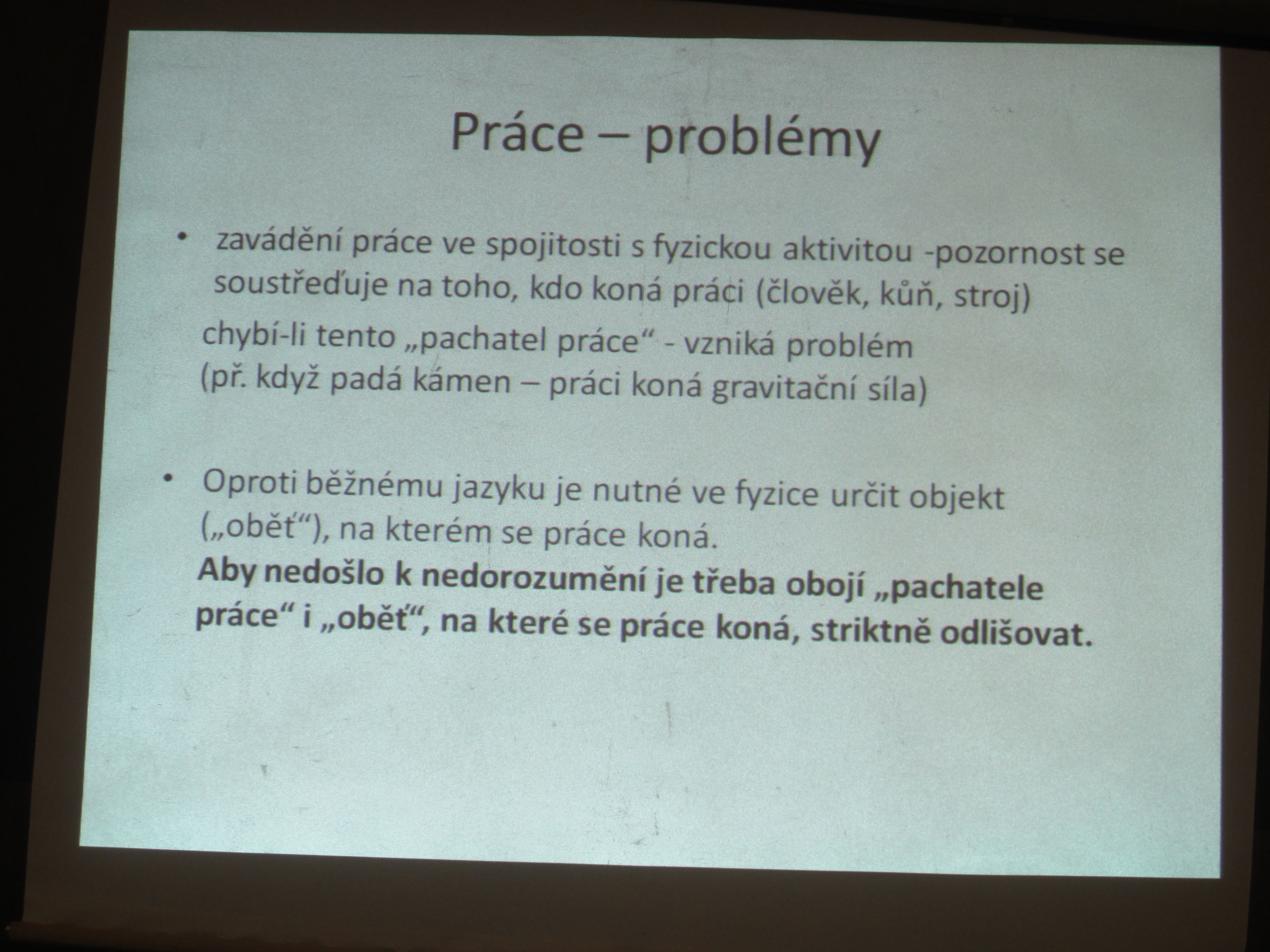 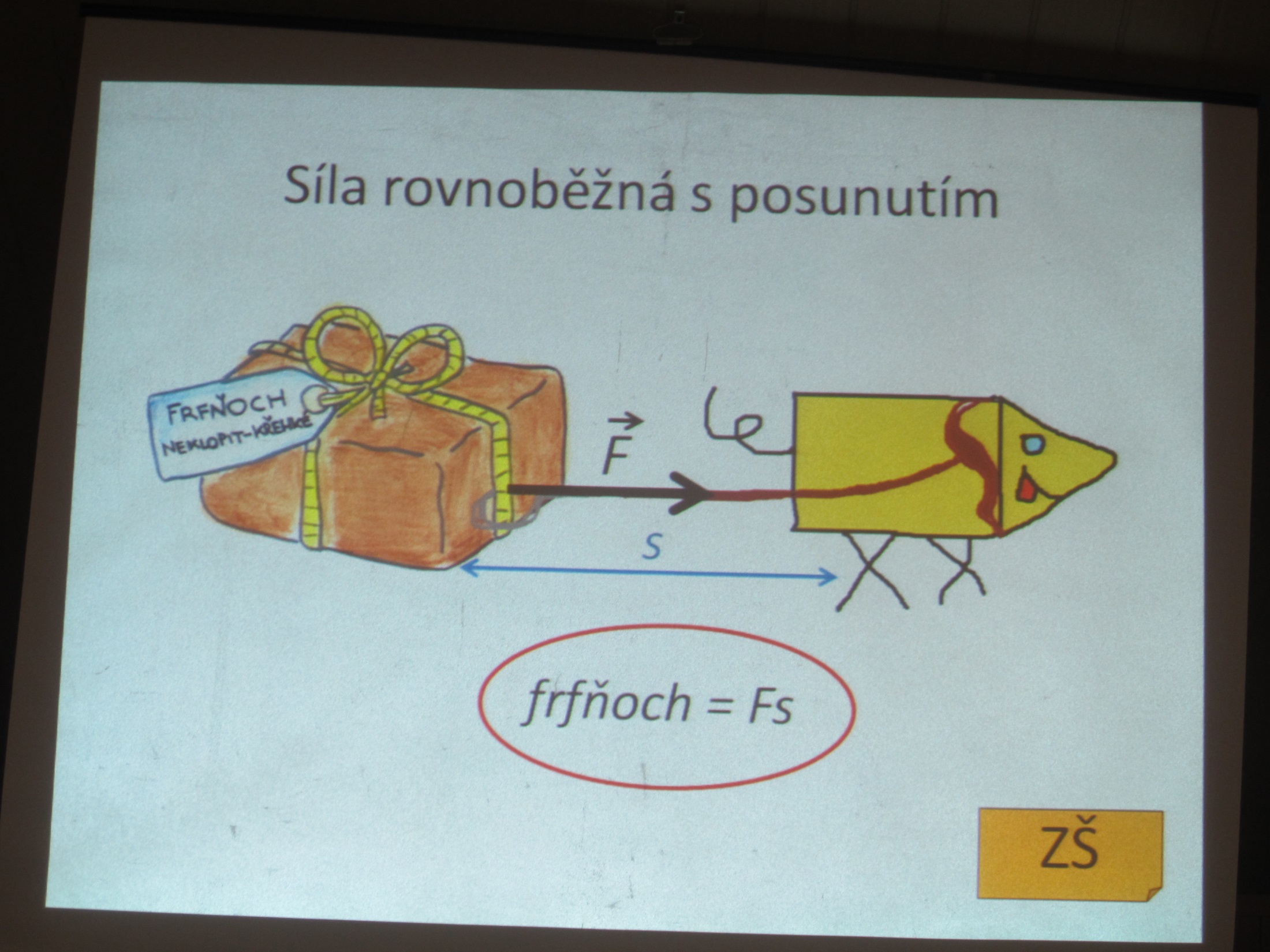 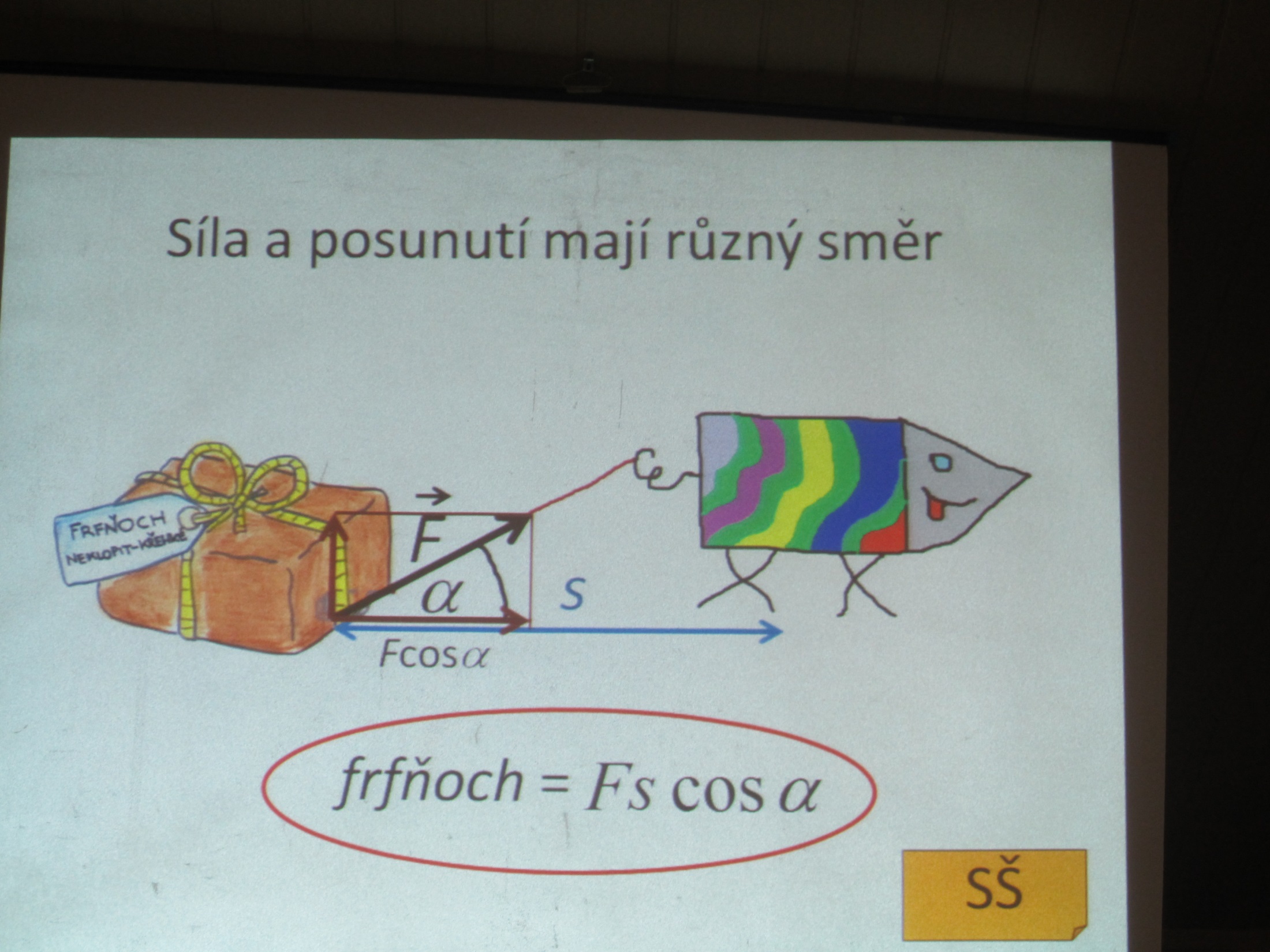 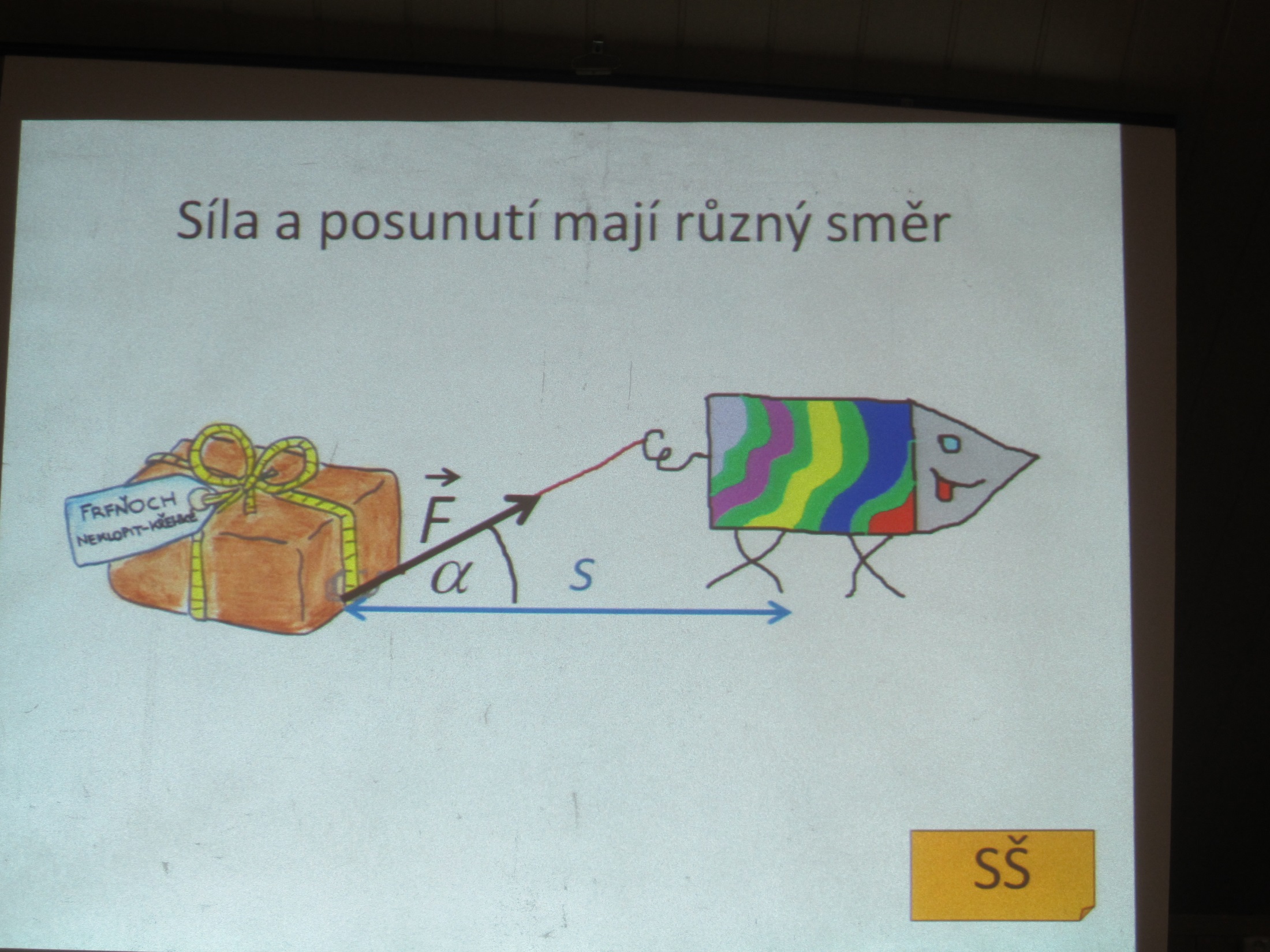 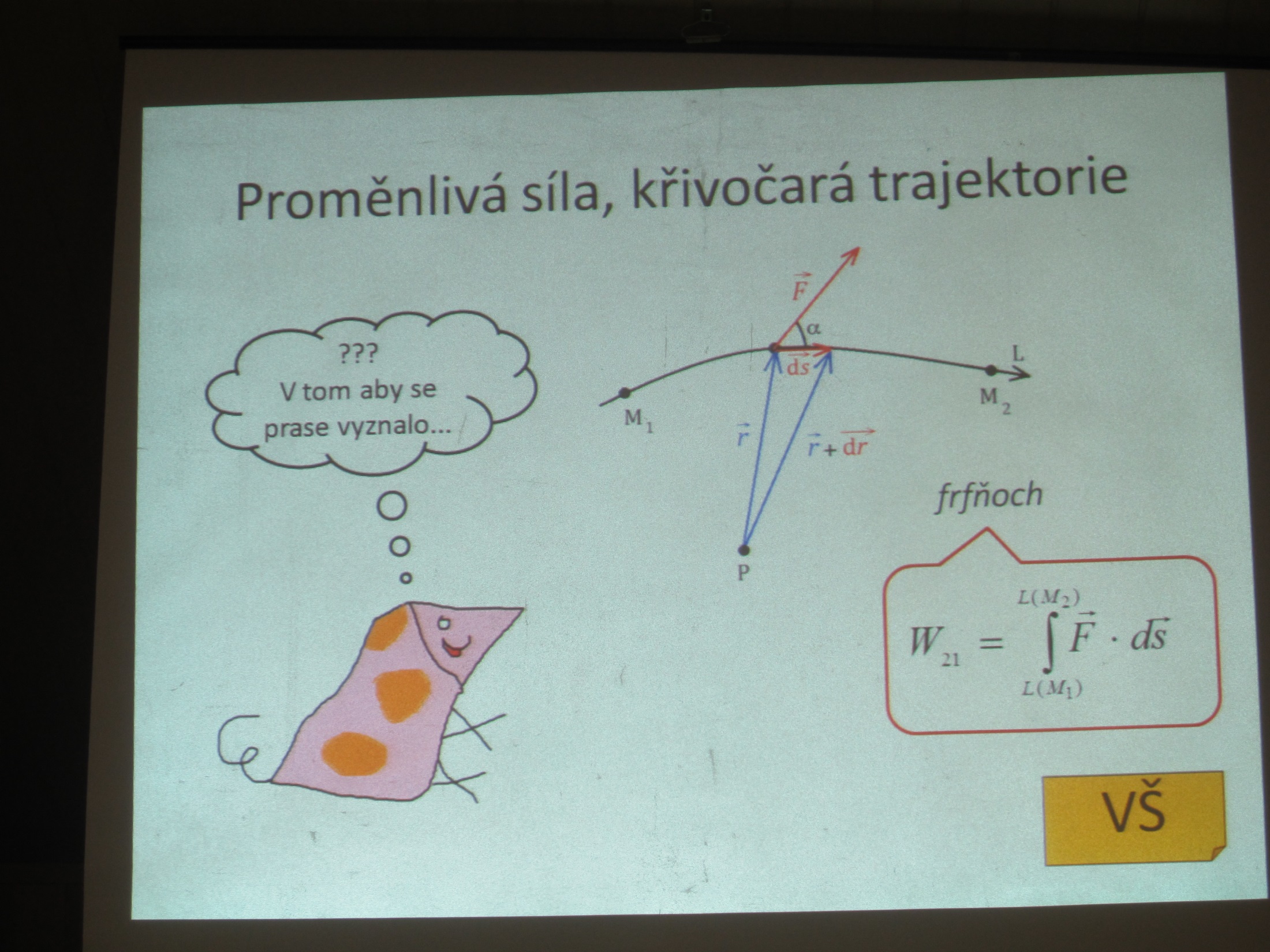 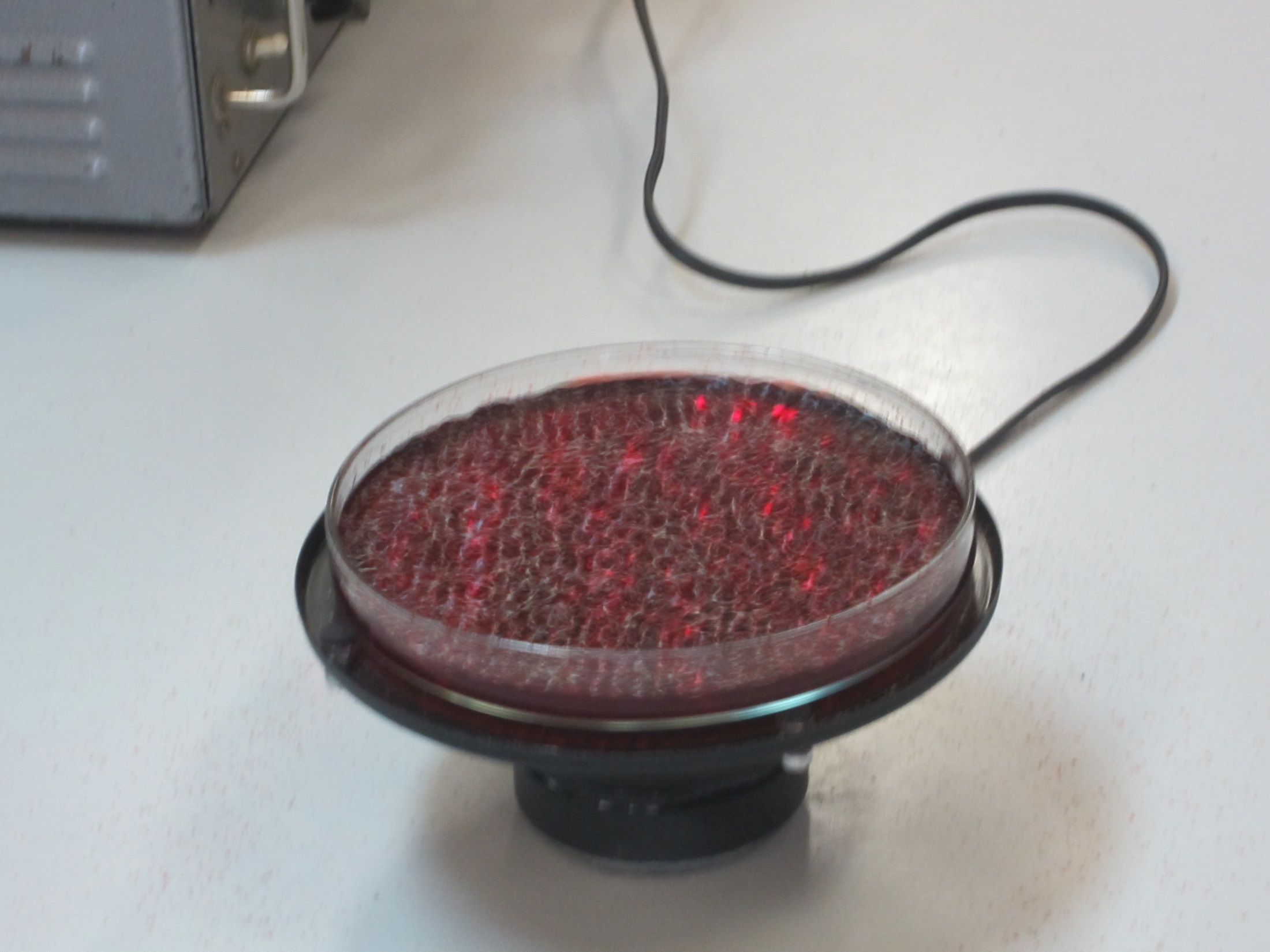 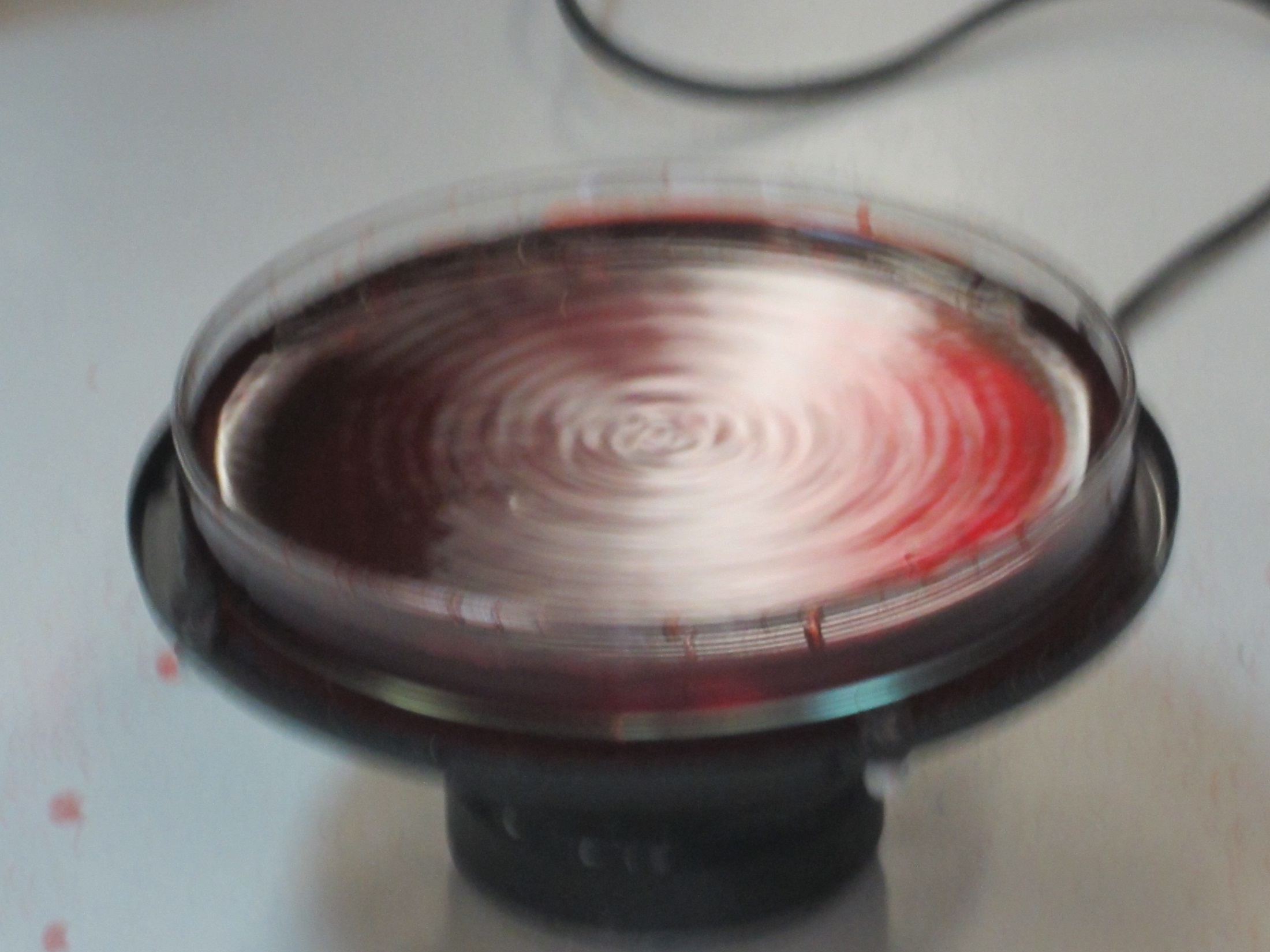 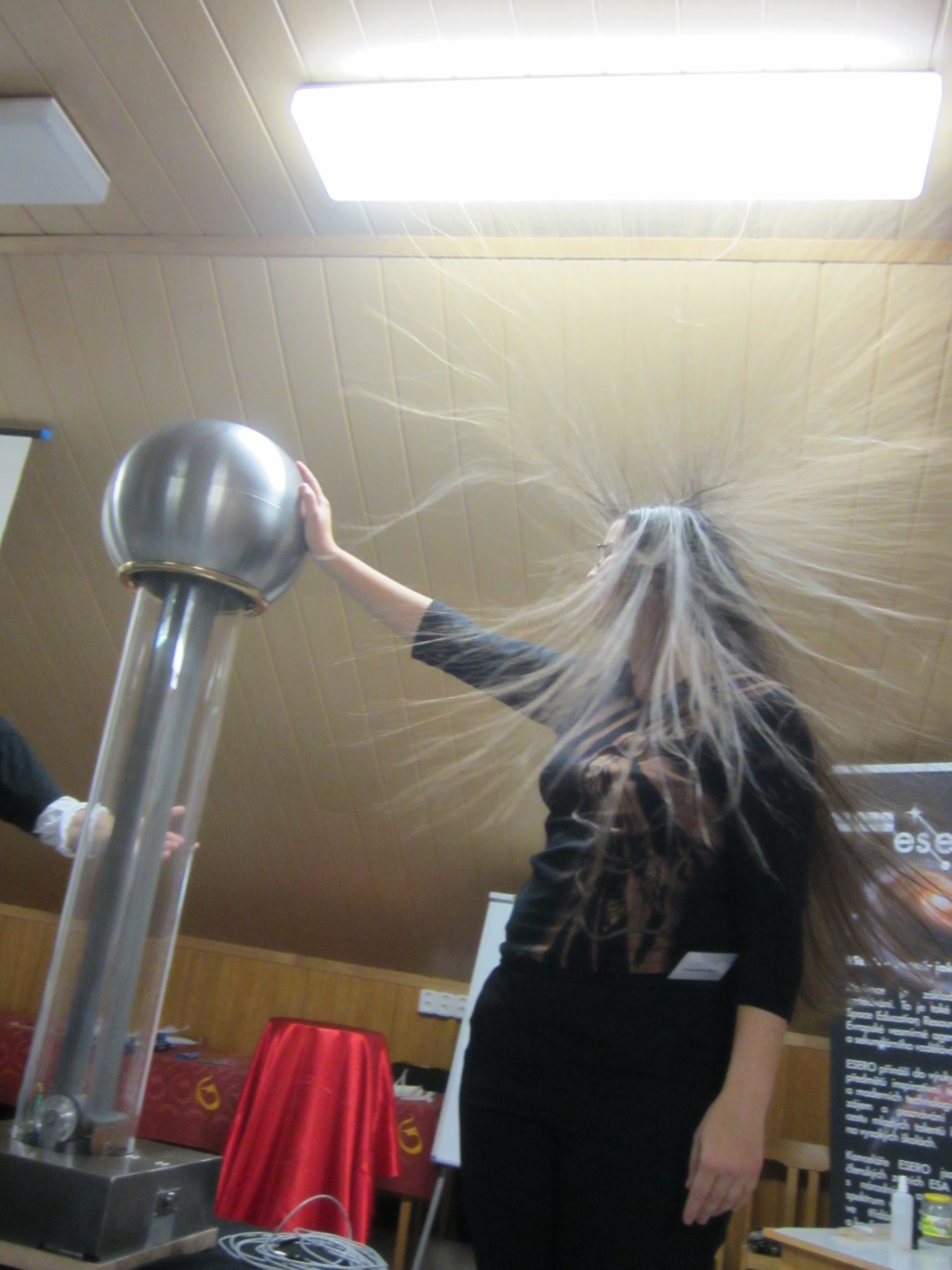 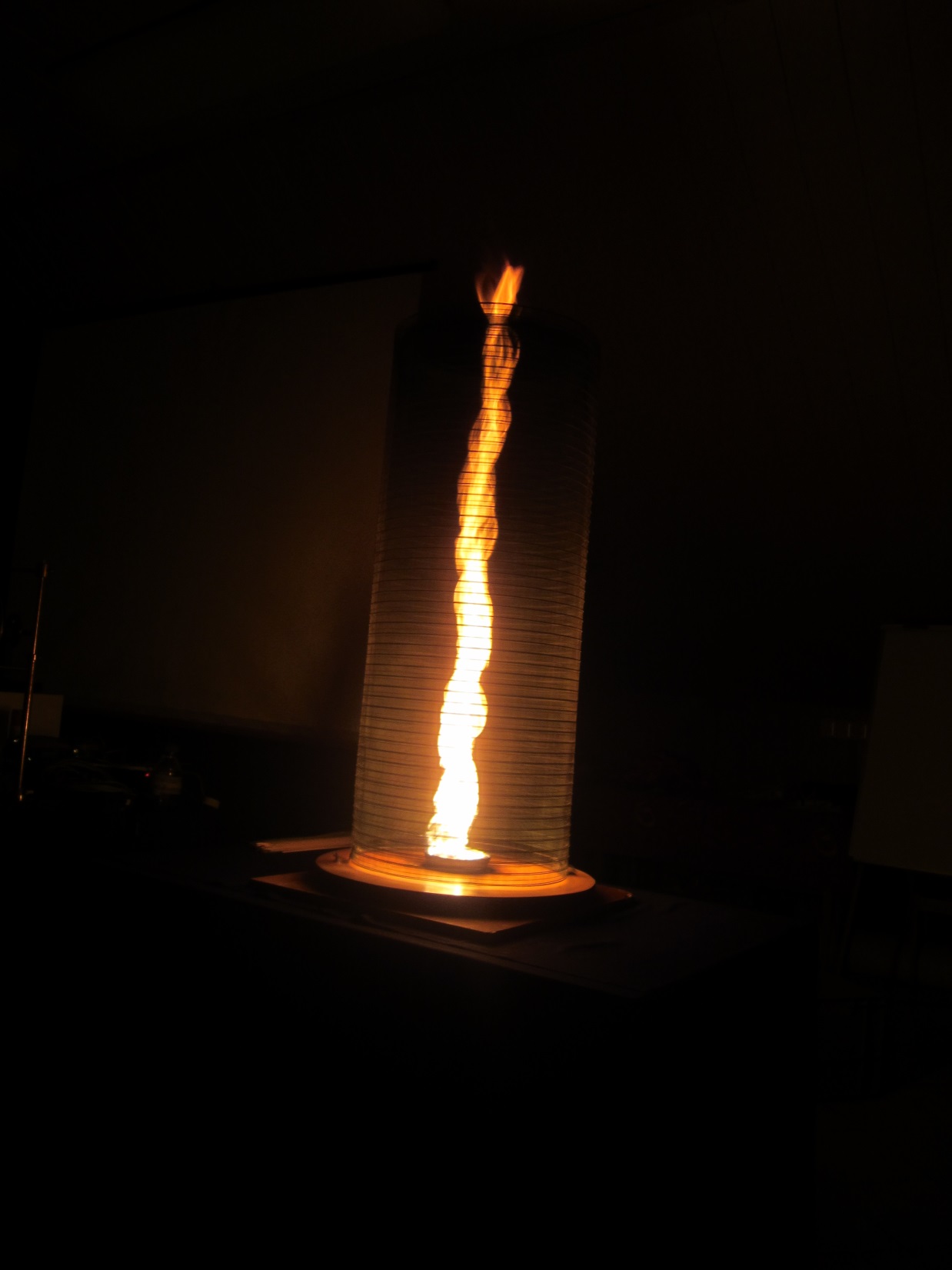